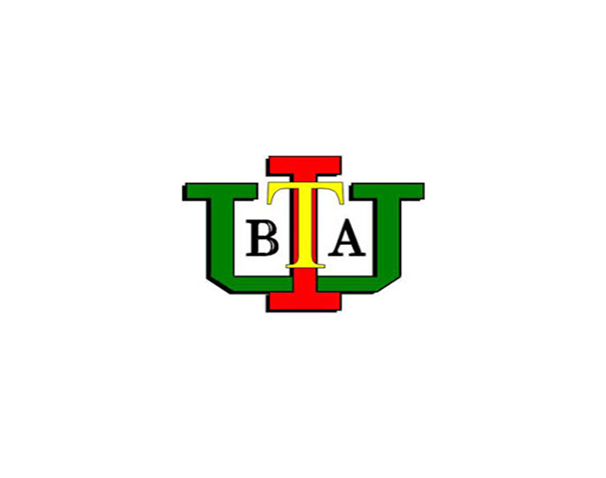 ESD Approach for IUBAT Graduates and SDG Target in COVID-19
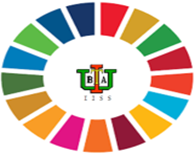 Ferdous Ahmed, PhD 
RCE Dhaka, IUBAT Institute of SDG Studies (IISS), IUBAT-International University of Business Agriculture and Technology, Dhaka-1230, Bangladesh
13th Asia-Pacific RCE Regional Meeting – Part 2 (Virtual/Online)
“SDGs and ESD for 2030 Framework: Local actions during COVID-19 Pandemic”
Hosted by RCE Kyrgyzstan, 5th* October, 2021
Sustainability Course Taught in Different Disciplines (Undergrad)
Topics Covered for this Sustainability Course
Student’s Engagements in Different Sustainability Program (Pre-Pandemic)
Water Conservation
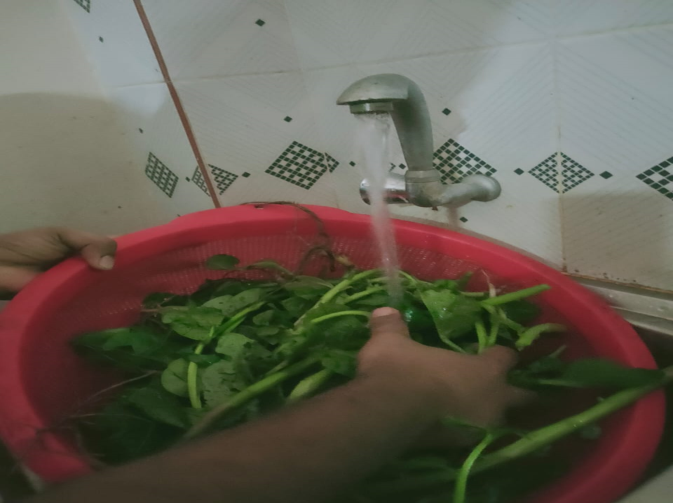 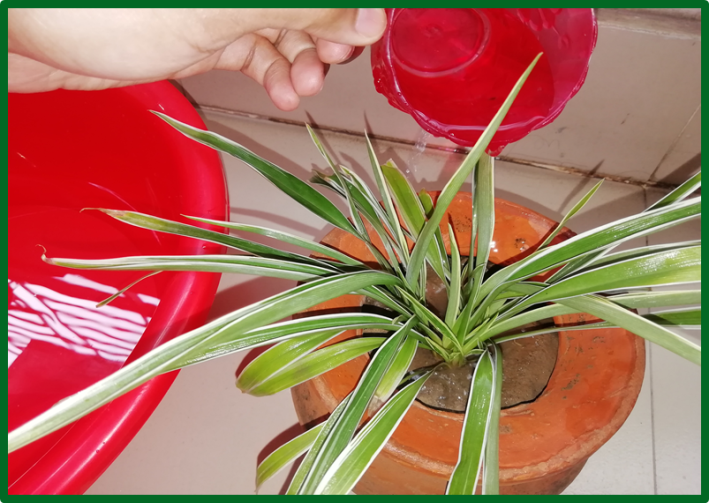 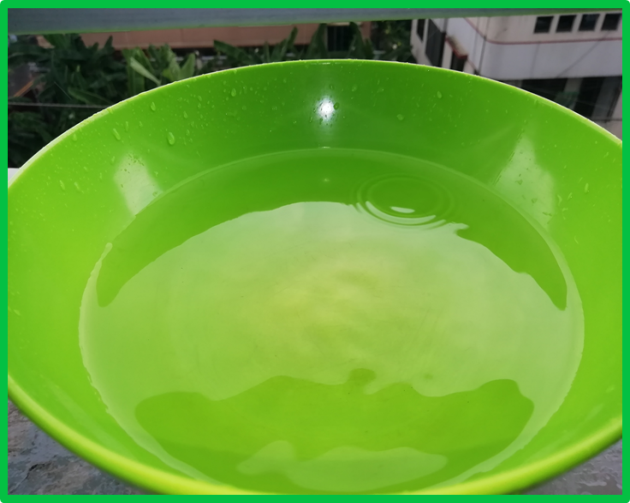 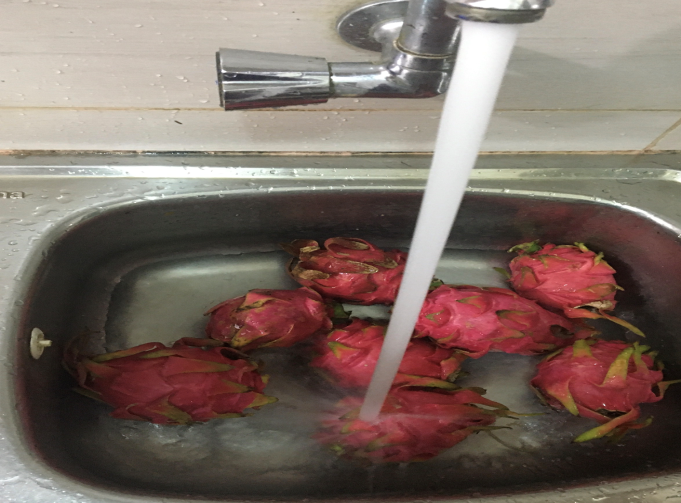 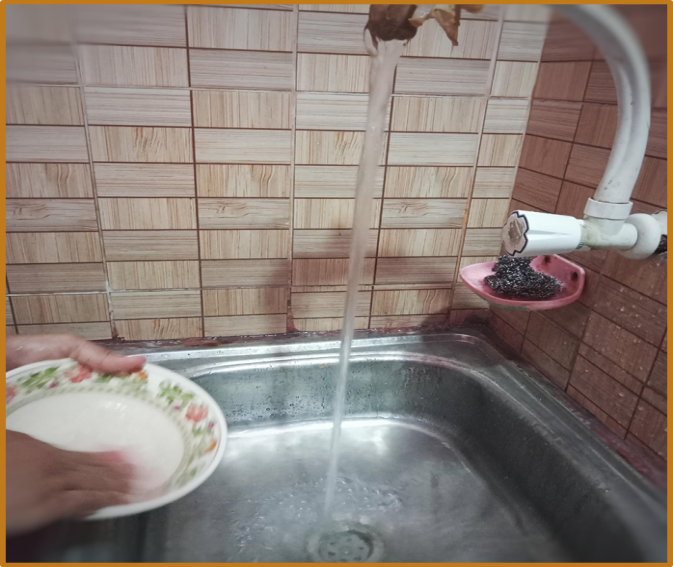 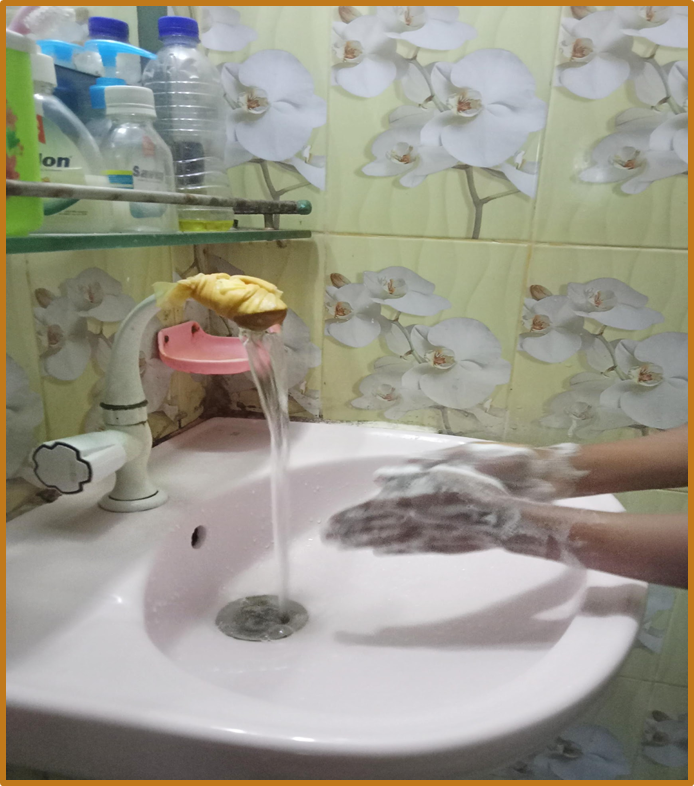 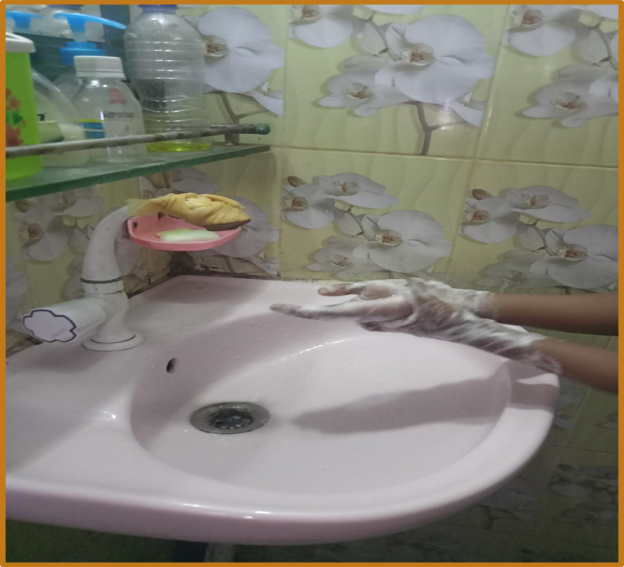 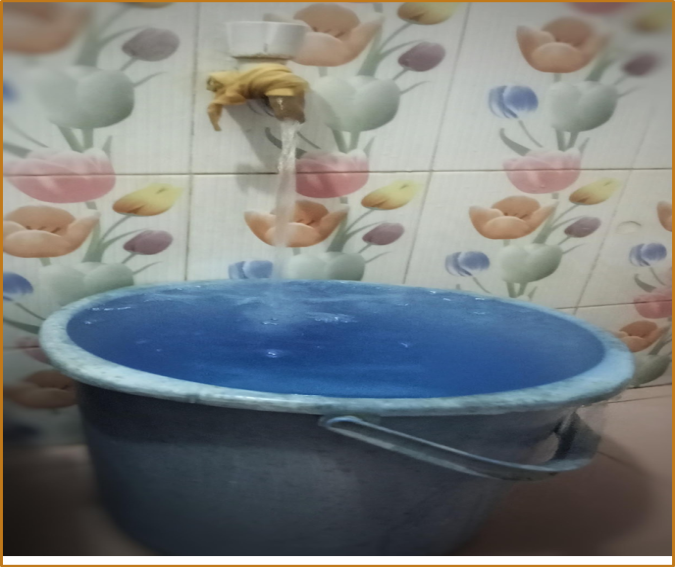 Water Conservation
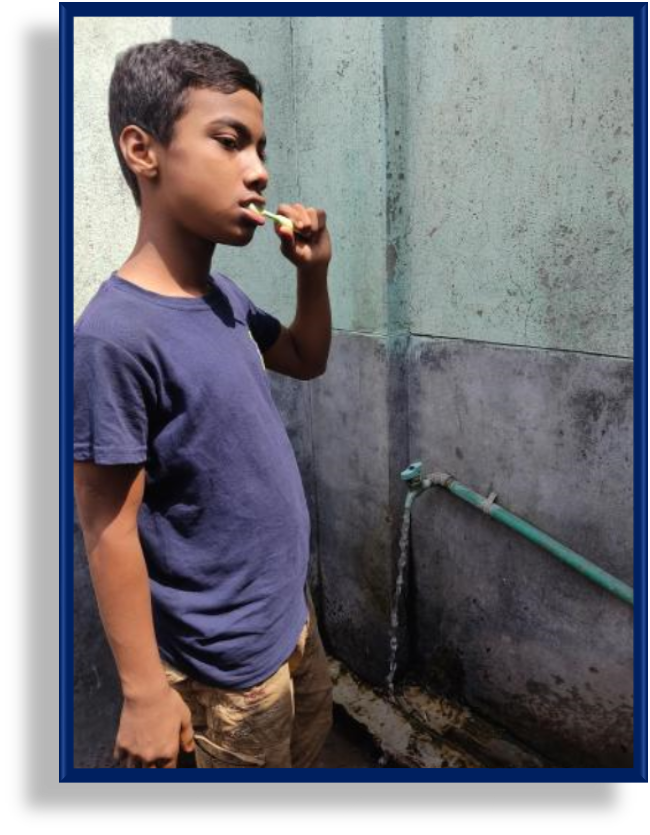 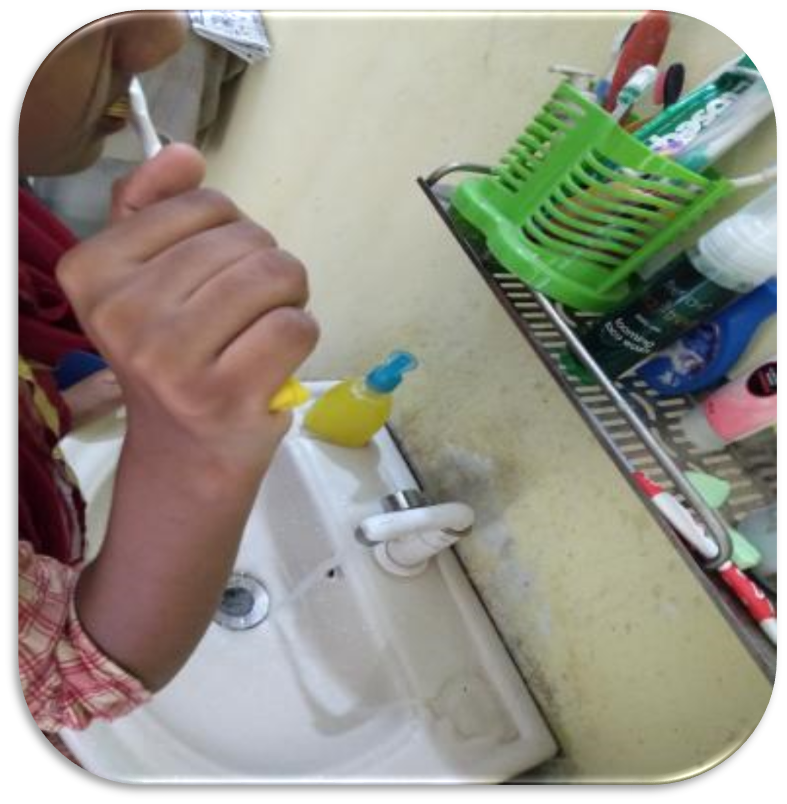 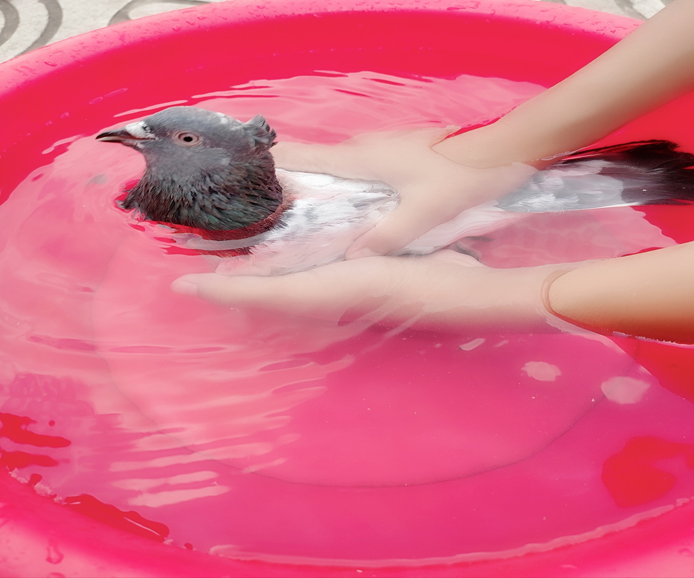 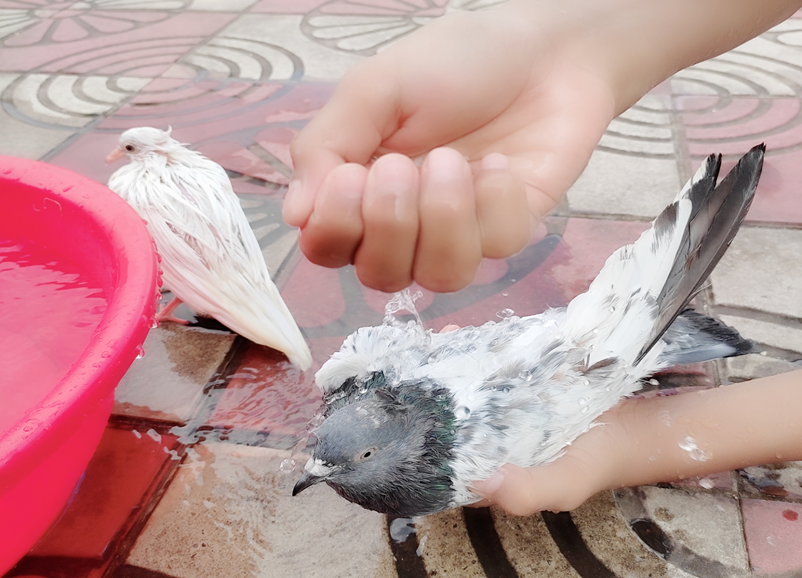 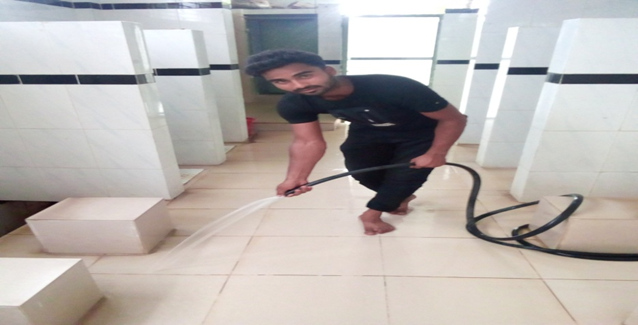 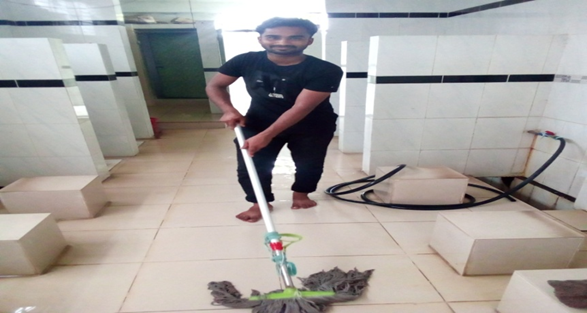 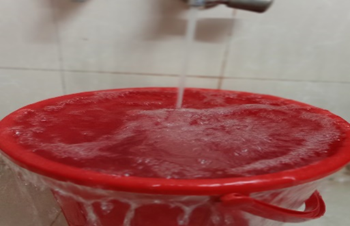 Stop Plastic Pollution (Student Work)
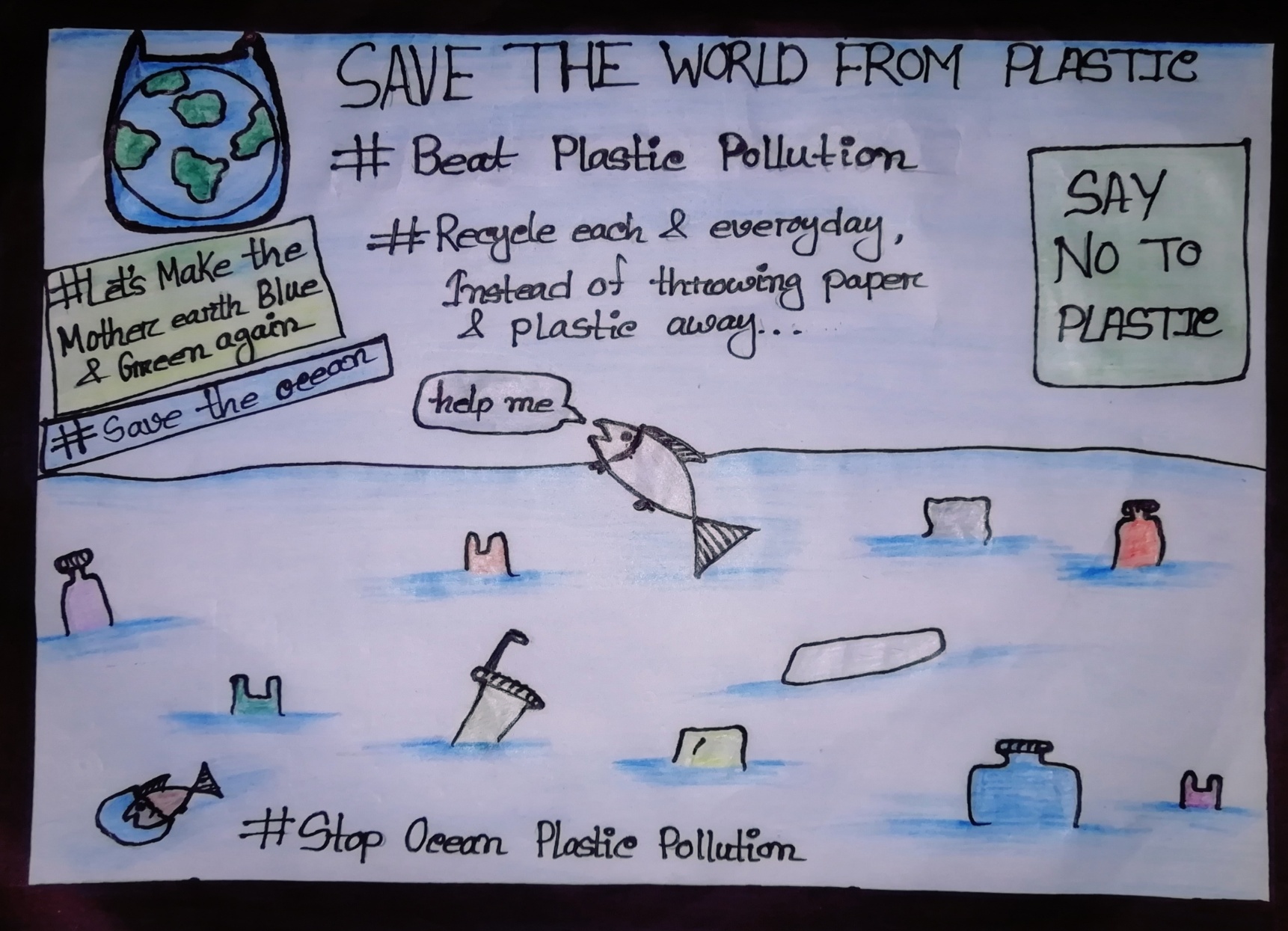 Household Waste Management
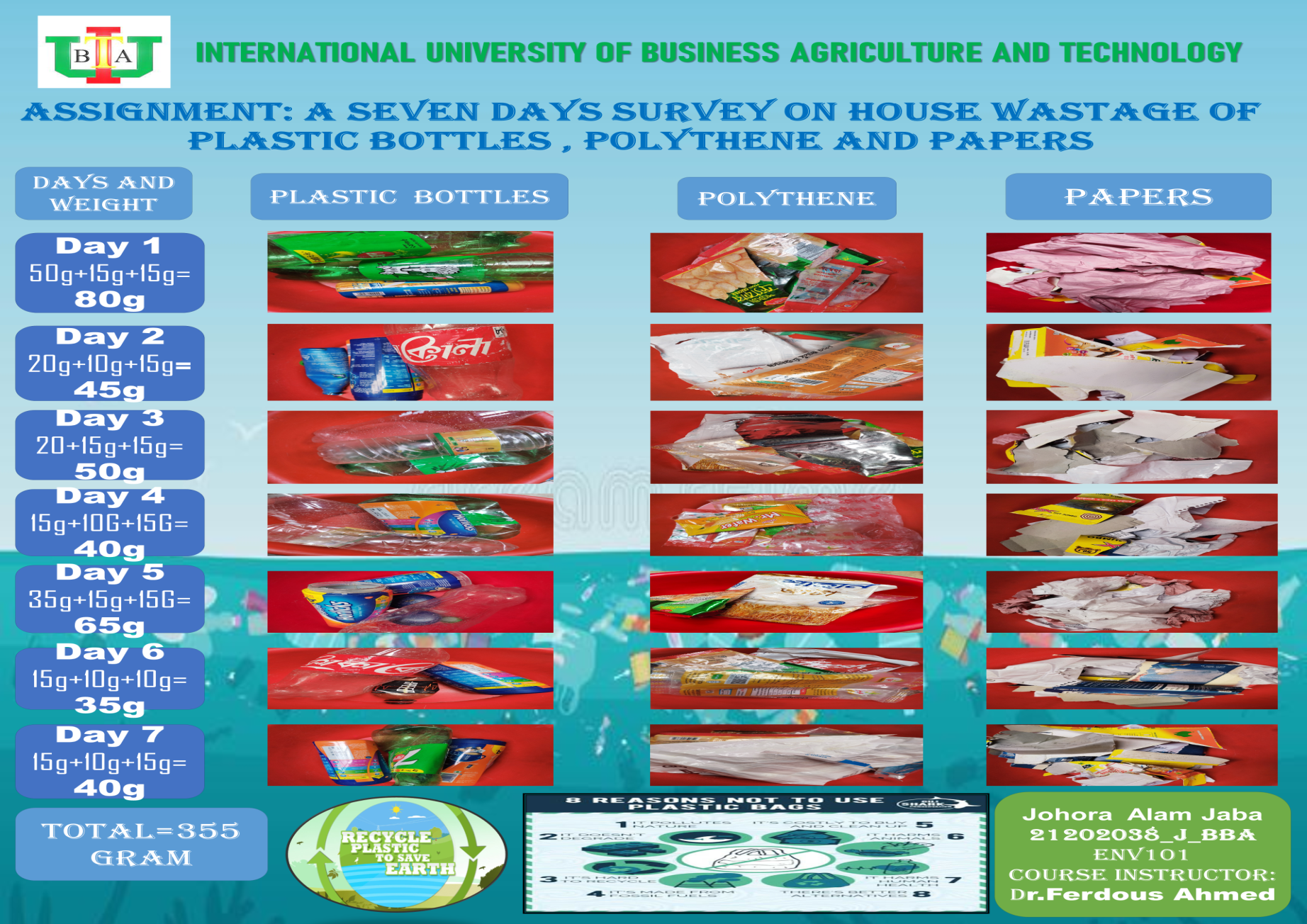 Household Waste Management
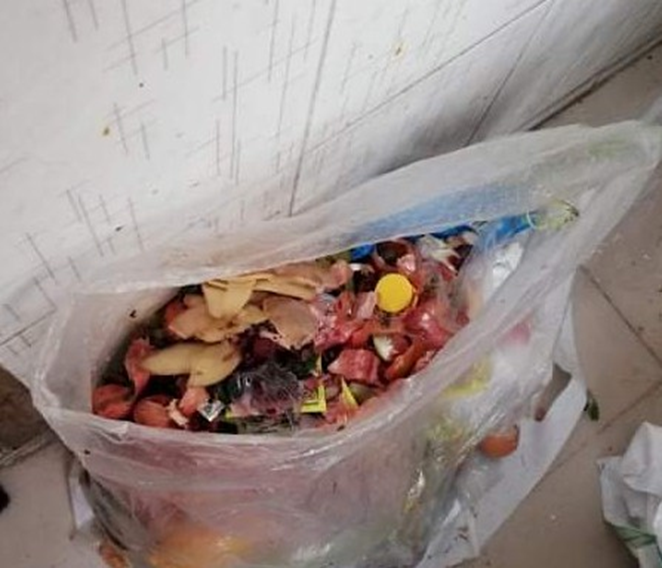 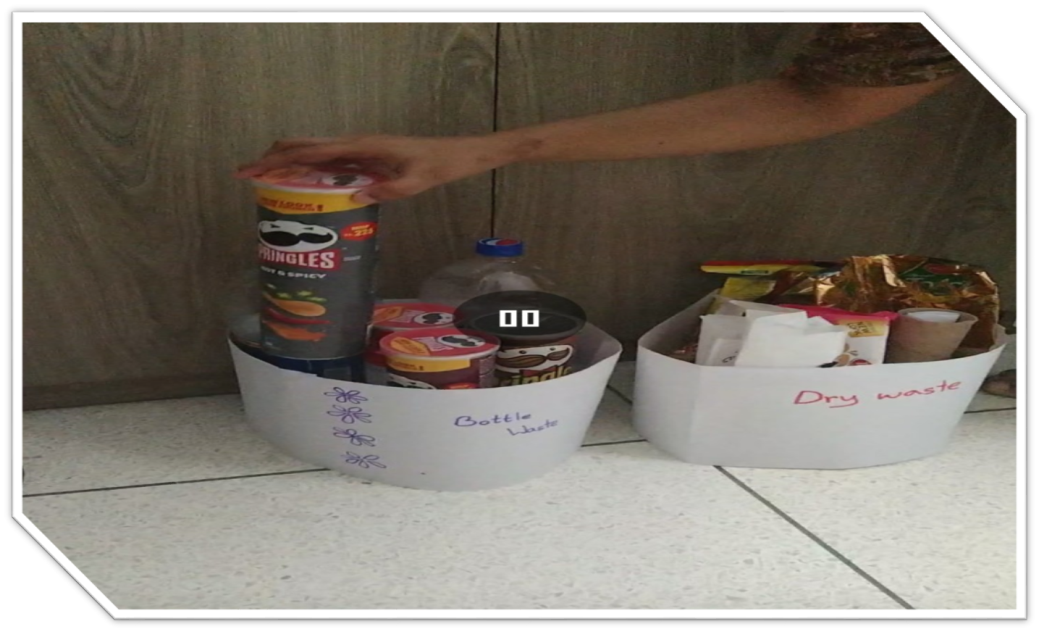 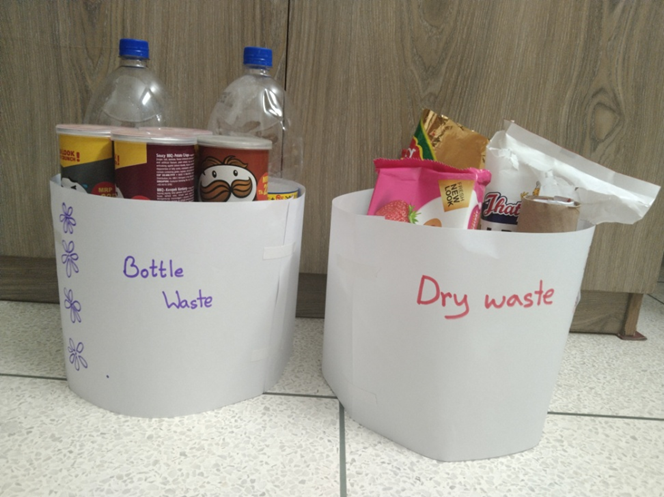 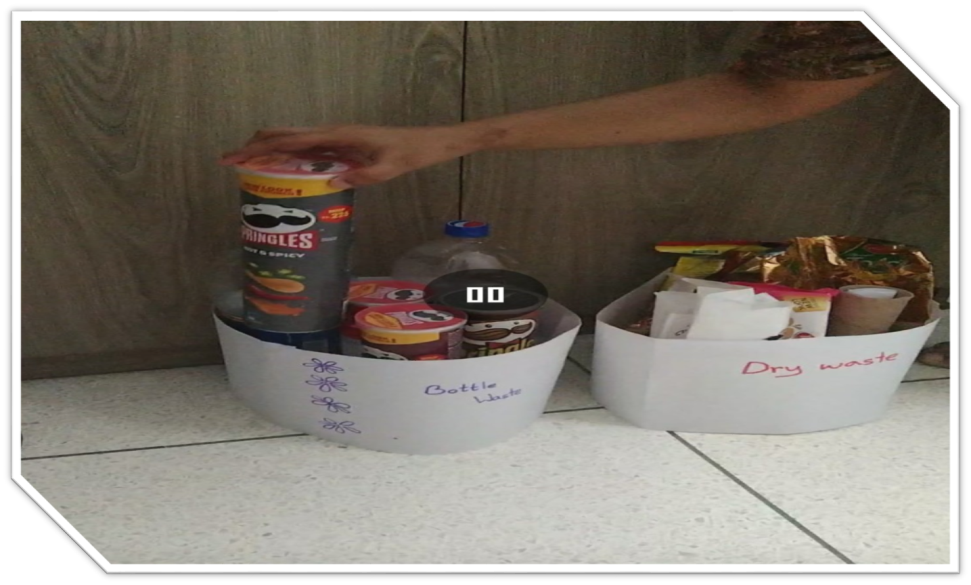 Virtual Course Viva in COVID-19
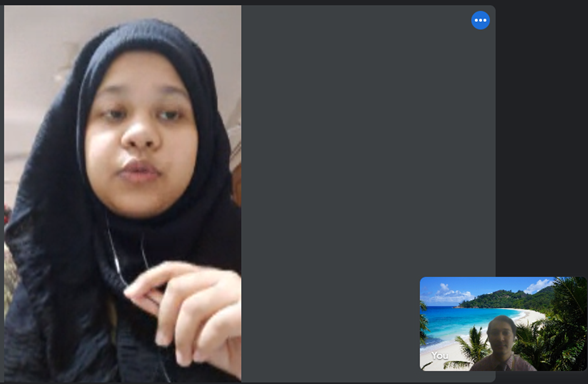 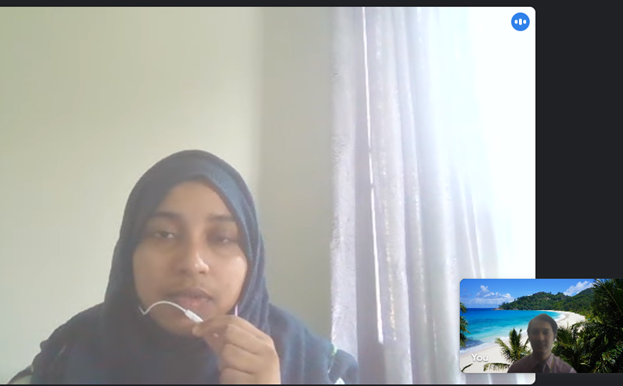 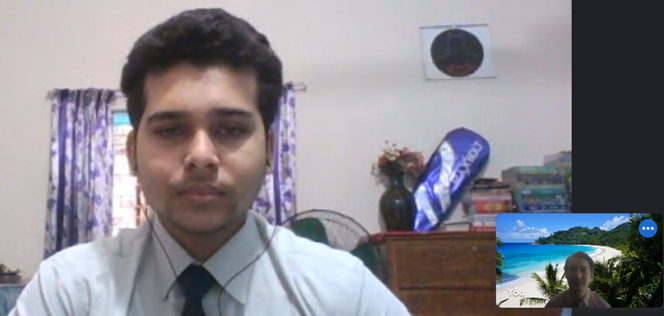 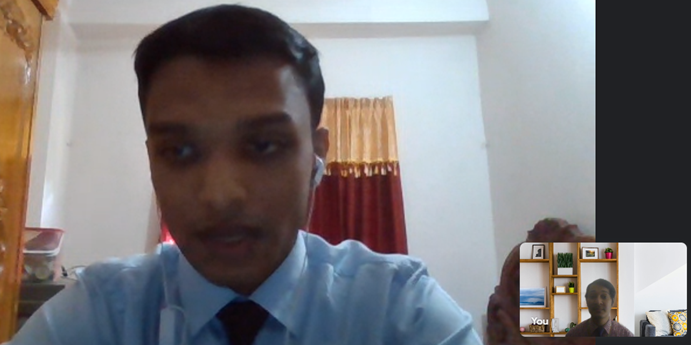 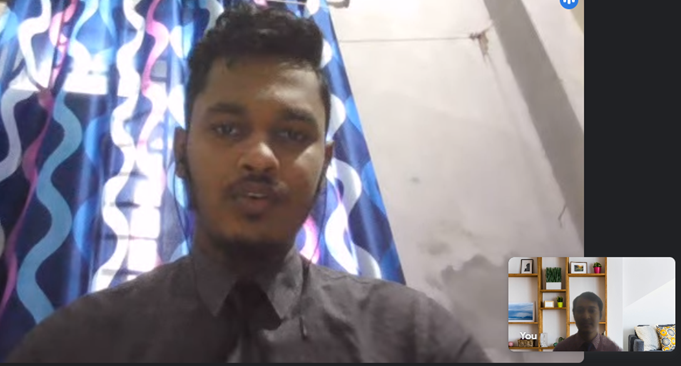 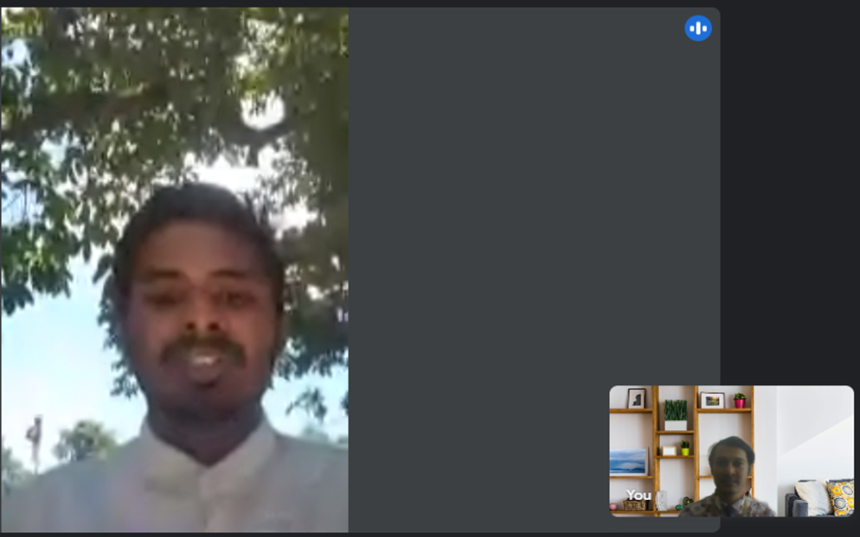 BYEI-Bangladesh Youth Environmental Initiative
Developing the next generation of planetary stewards to strive towards a more sustainable, equitable and resilient Planet Earth.
3
Earth Champions Program
ECP takes young people through the process of becoming Planetary Stewards – citizens who are aware and knowledgeable of the world around us and take action to be its custodians, from their respective fields.
83
3
70
program
Fellows
Earth Clubs
4
IUBAT Earth Chapter Members
Executive – General member
Shanjida sayed soha
CBA
15
11
FOUNDER & PRESIDENT
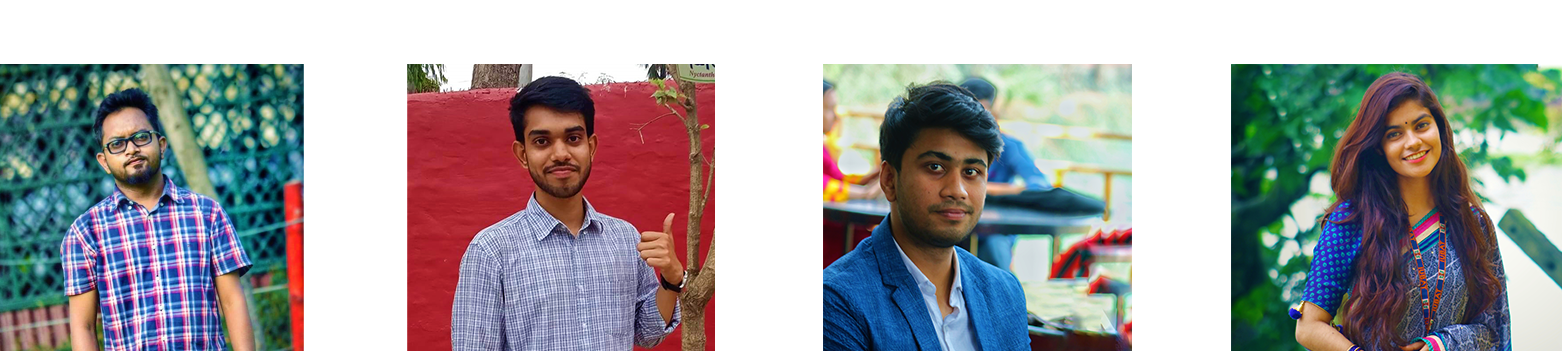 Masuma Akter
Head of Branding & promotion
BCSC
Rakibul Hasan
General Secretary
CBA
Shakil Ahmed
Treasurer
CBA
Abir Hasan
Head of HR
BCSC
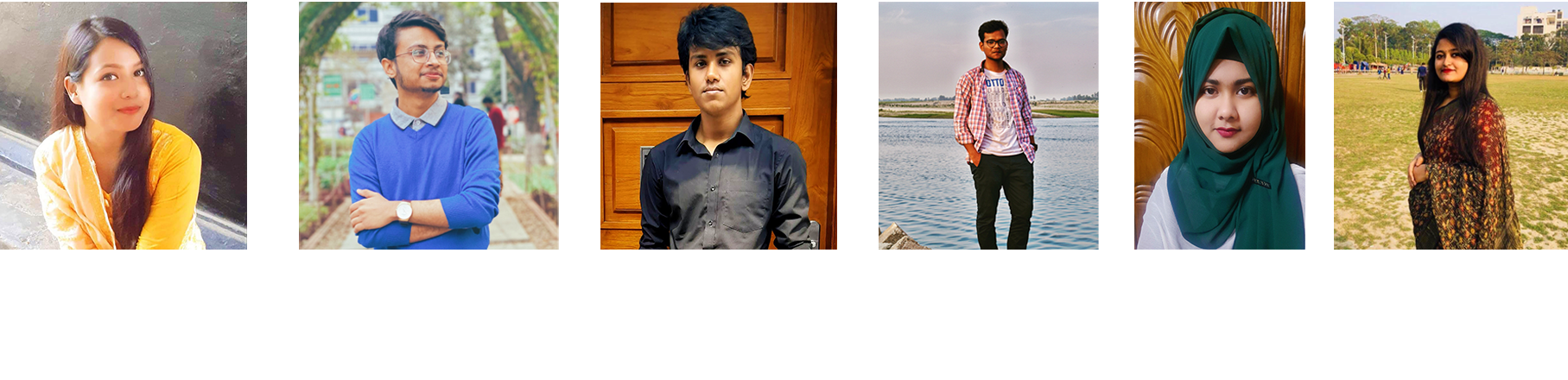 Hasibul Islam
Head of visual logistics
CBA
Md. Abir
Head of logistics
BSCE
Sajda-e-Jannat
Head of Communication
BSAg
Shadman Sharif
Head of  Logistics
CBA
Tania Akter
Head of Content Creator.
CBA
Mithila
Social Media Management
CBA
2
IUBAT Earth Chapter
Vision
Mission
To increase awareness to save our environment among our students.
Our vision is to build a strong youth, those will be able to make a step forward to our green future.
To work for keep our green campus more clean and eco-friendly.
8
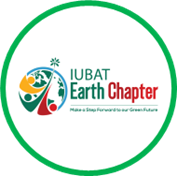 Expected Outcome
Campus air will be more safe for us
Indoor and Outdoor Plants will be increase
Usage of plastic will be decrease
Number of Birds will be increase
Student will be aware of environment
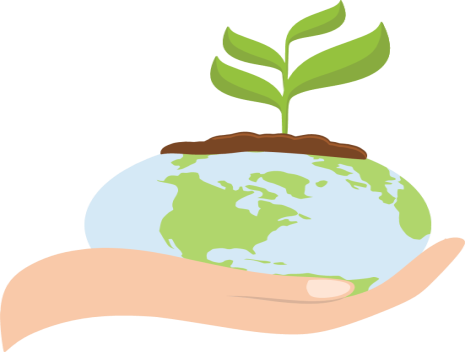 Our campus will be more Eco-friendly.
13
Tree Plantation Program in School Campus
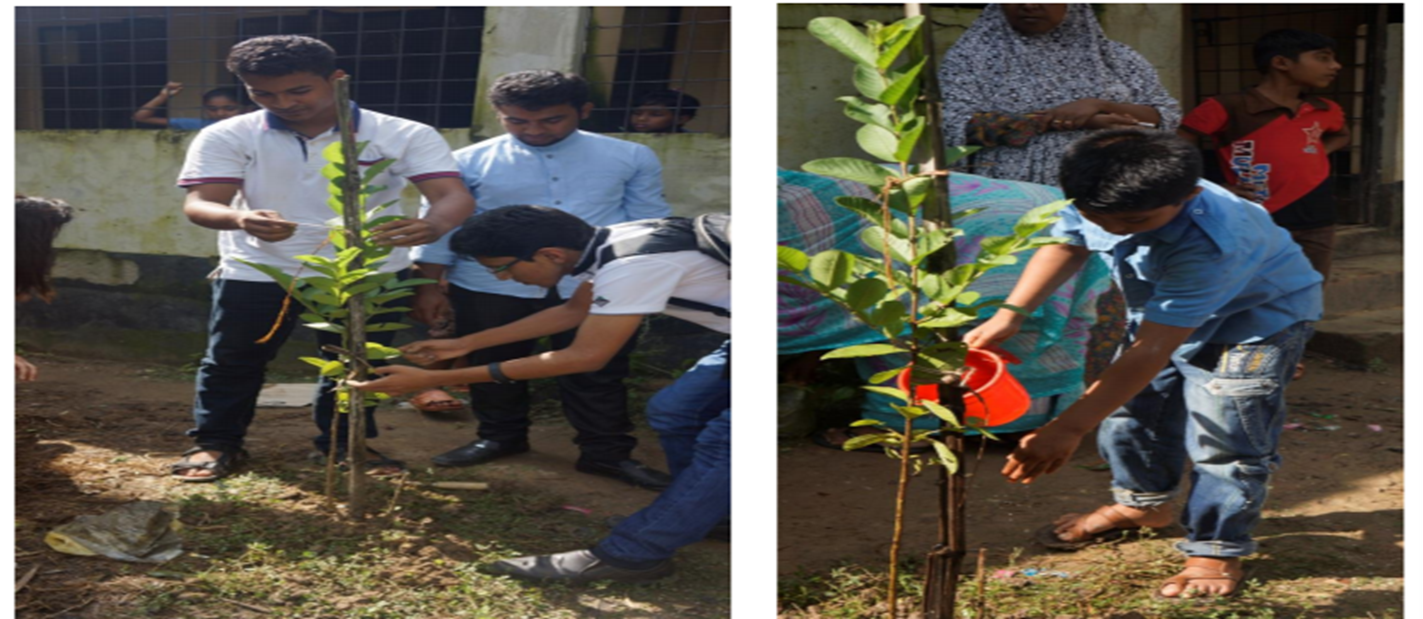 Tree Plantation Program in IUBAT Campus
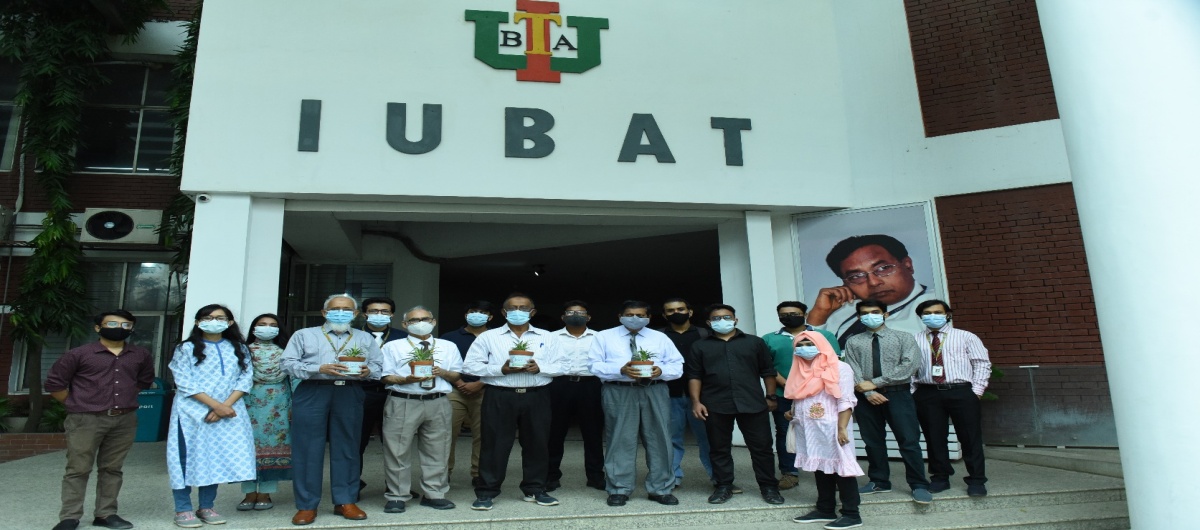 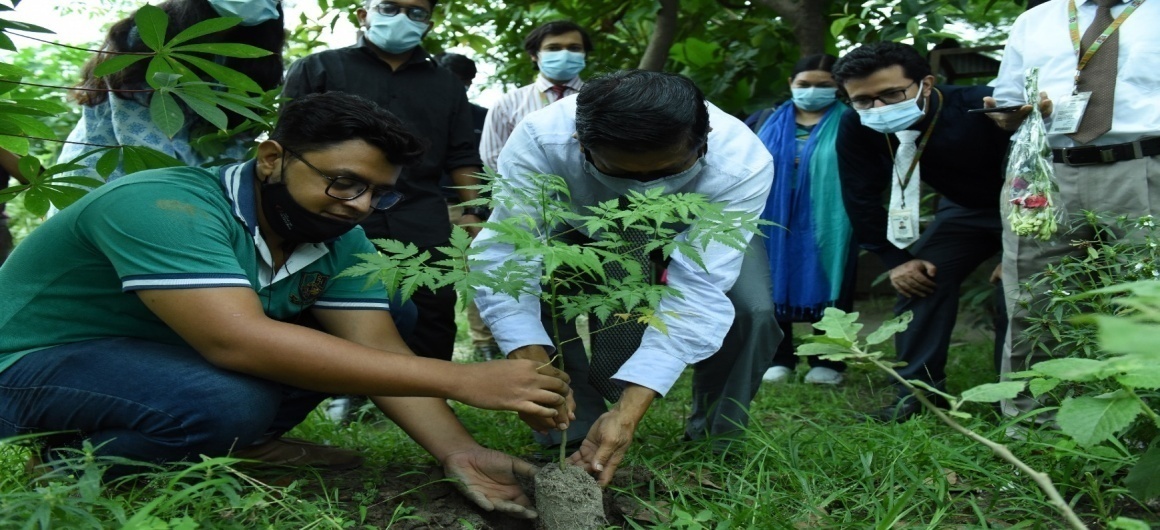 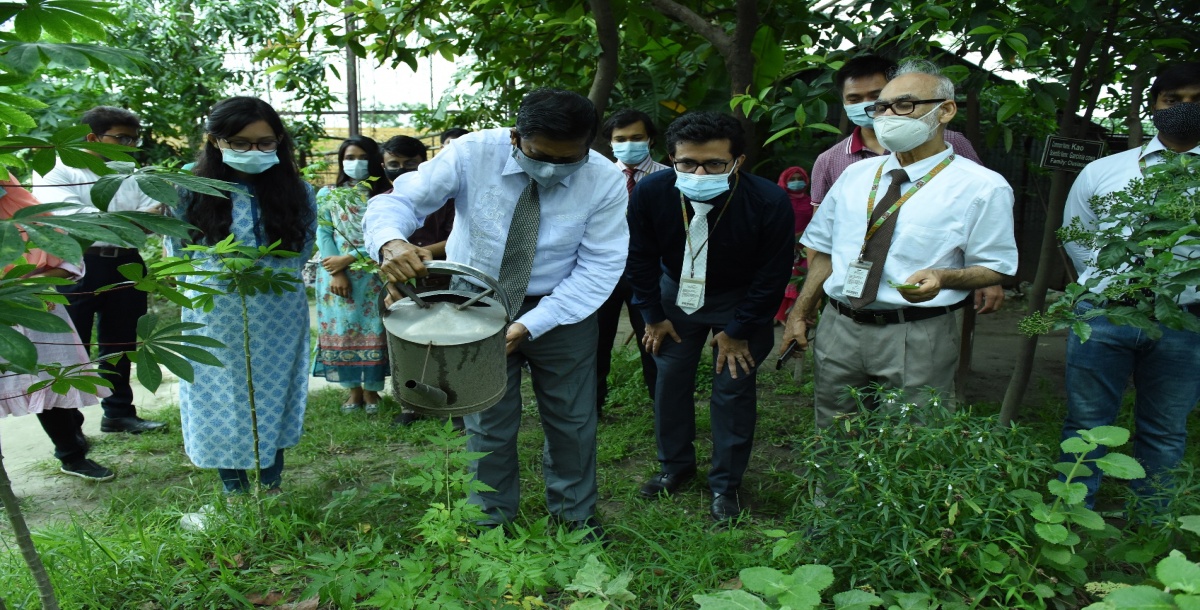 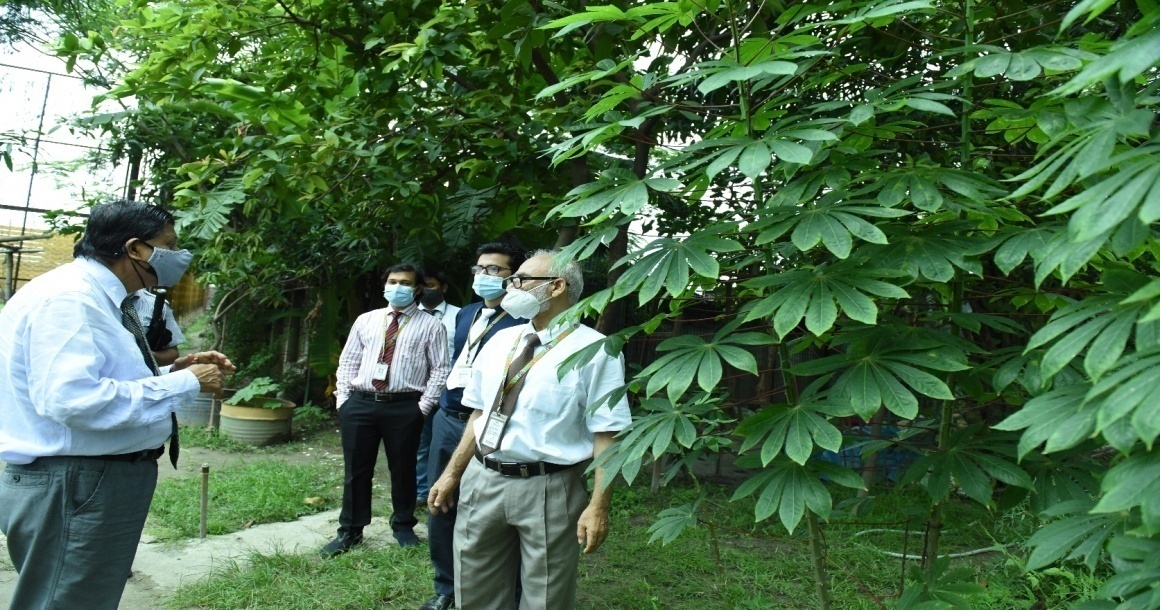 Lesson Learned in COVID-19
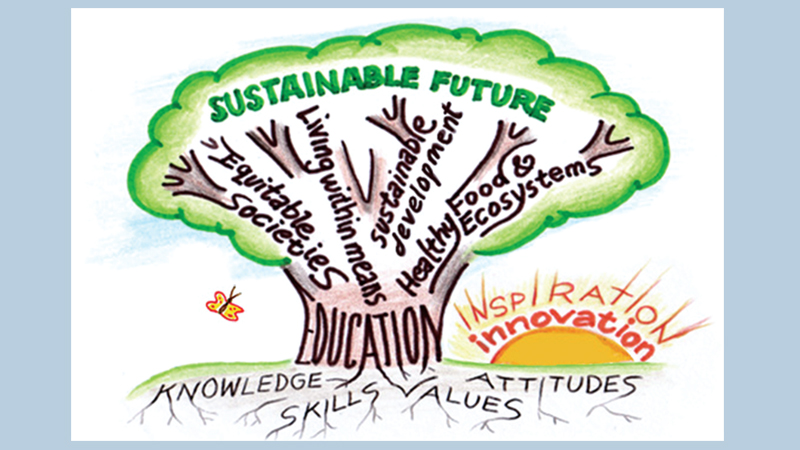 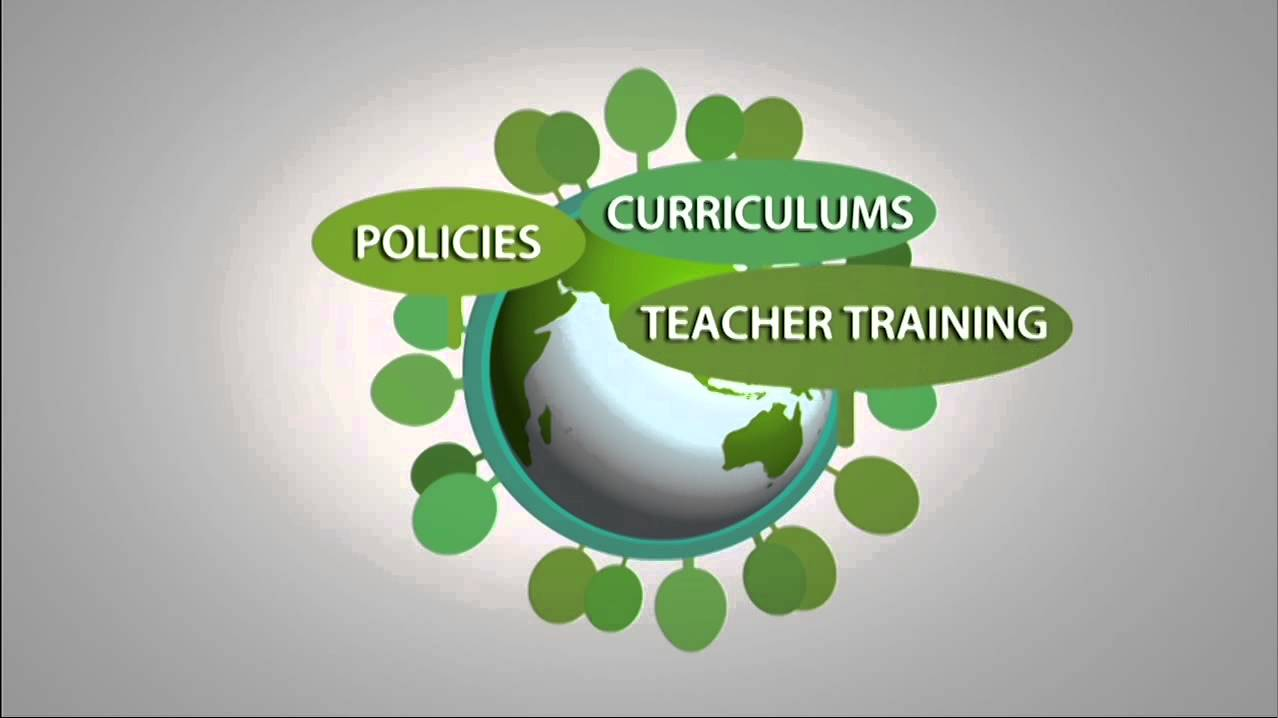 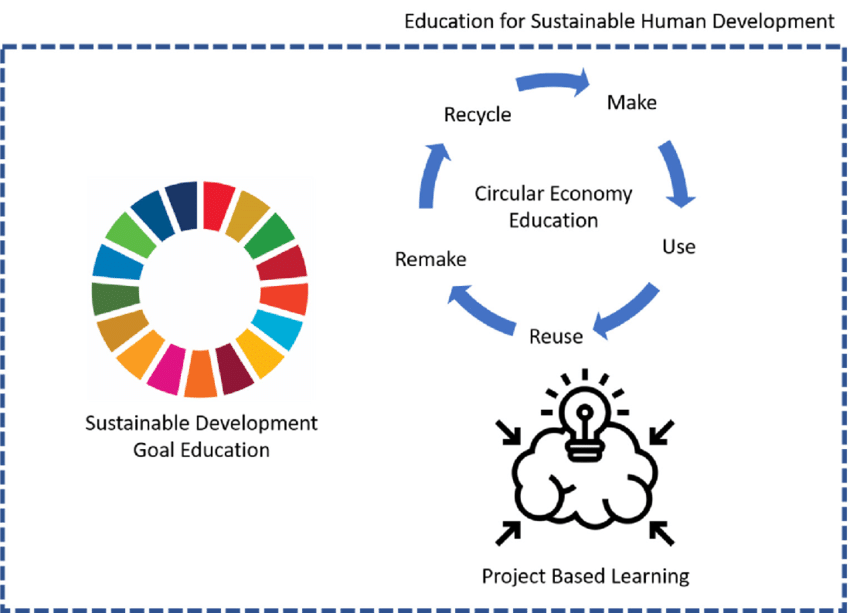 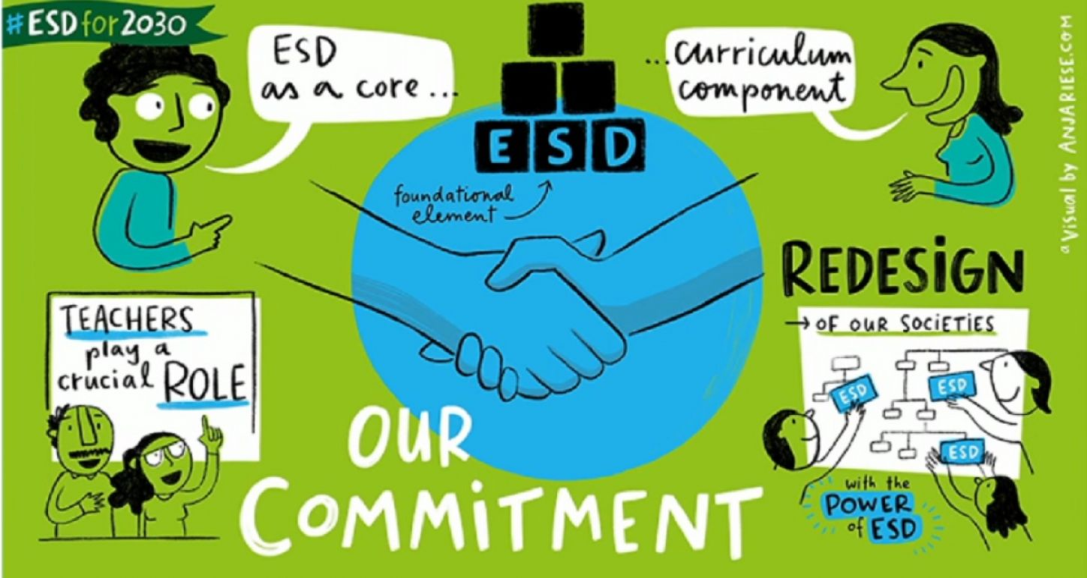 Before Covid-19
Knowledge
Teacher/Trainer
Approach and Knowledge Sharing
Skill
ESD
Attitude
Parents Engagement
Values
During  COVID-19
Conceptual Framework for ESD before and after COVID-19
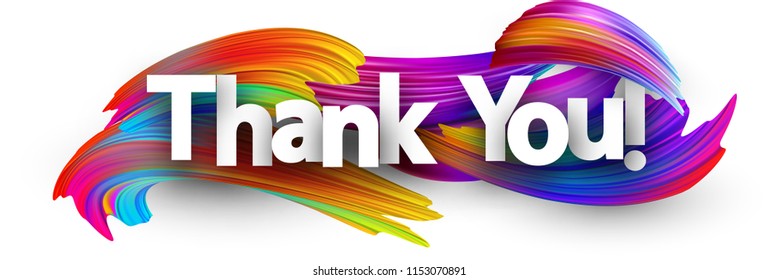